EXCEL 2
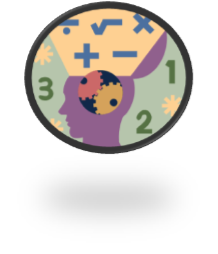 TYPES OF INFORMATION IN EXCEL
Types of information can be typed in a cell 
text
numbers
formulas
functions

Text is also known as labels
Aligns at the left

Numbers are also known as values 
Aligns at the right
EXCEL
The purpose of excel is to 
compile data 
perform calculations
create graphs/charts

Calculations are performed using
formulas - mathematical expressions that you create or enter
functions - mathematical expressions already available in excel
FORMULAS
To perform calculations an = must be entered first

Formulas containing numbers will produce results that will never change 
=3*8 produces the result of 24 

Formulas containing cell references produces results that will change if the data in those cells change. 
=A1+B1 will produce results based on the data entered in those cells
FORMULAS
It is usually more effective to use a cell reference than entering values in a formula or function

Point-and-click method of entering formulas 
use the mouse to select the cells that you want to use to perform the calculations
ARITHMETIC OPERATORS
Operators
Addition +
Subtraction -
Multiplication *
Division /

The sequence used to calculate complex formulas containing more than one operation. 
order of operations 
parenthesis
multiplication and division
Addition and subtraction
Calculate the following equation using order of operations
2nd
1st
1st
2nd
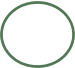 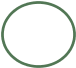 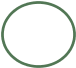 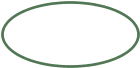 = 10 - 5*6
= (10- 5) *6
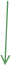 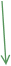 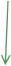 10-30 = -20
10–5 = 5 * 6 = 30
FUNCTIONS
Functions are built-in  formulas 
Autosum is a built-in SUM function. 

Clicking on the arrow next to the Auto sum
SUM calculates the total in a range of cells
AVERAGE calculates the average in a range of cell 
MAX displays highest value in a range of cells
MIN displays smallest value in a range of cells
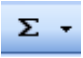 FUNCTIONS
When you use the function button excel will select the range for you
If Excel doesn’t select the right range- select the range you want

##### sign indicated the numbers are too large for the column
Fix by resizing the column
Label each part of this function: 

                      = Sum(D5:D10)



Equal Sign     Function      Argument
CELL REFERENCING
Cell references used to create formulas
Relative – adjusts to its new location when copied
Absolute – Does not change when moved or copied to a new cell

To make a cell reference absolute press F4 and the $ will be entered for you.
$ indicated that a cell is absolute
$A$1
PRINTING
Formula view
Ctrl + `

Every worksheet containing formulas must have two pdf files: 
Regular
Formula

Both pages in Print Preview must fit on one page.
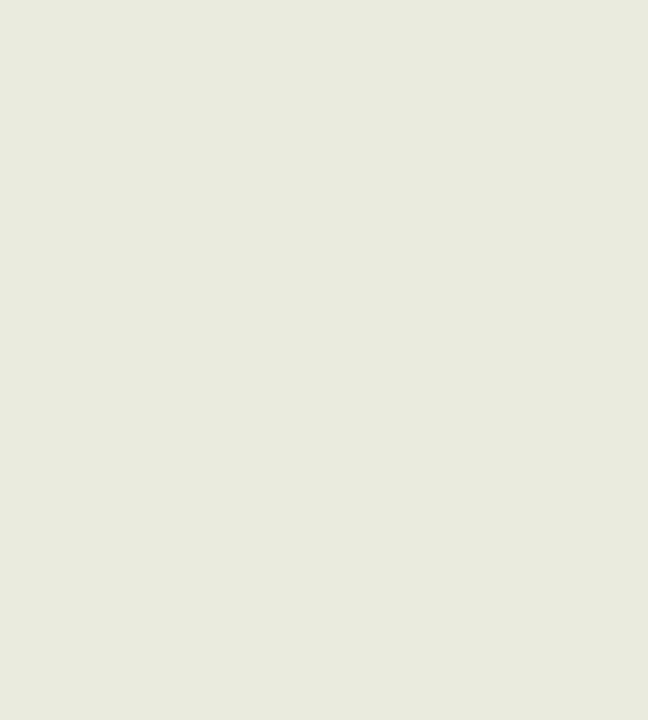 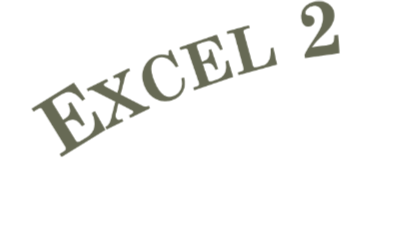 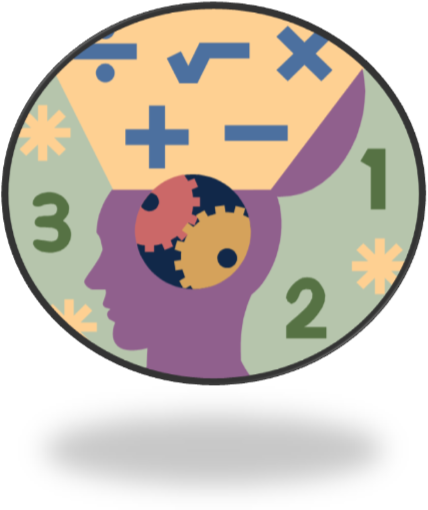